AYUNTAMIENTO DE SAN PEDRO TLAQUEPAQUEGOBIERNO 2022-2024Secretaria General del AyuntamientoDirección de Delegaciones  Agencias Municipales
Secretaria General del Ayuntamiento
Dirección de Delegaciones y Agencias Municipales


DELEGACION SANTA MARIA TEQUEPEXPAN
Informe Marzo 2022
3. Visita a colonias                                                                                                                      Marzo del 2022
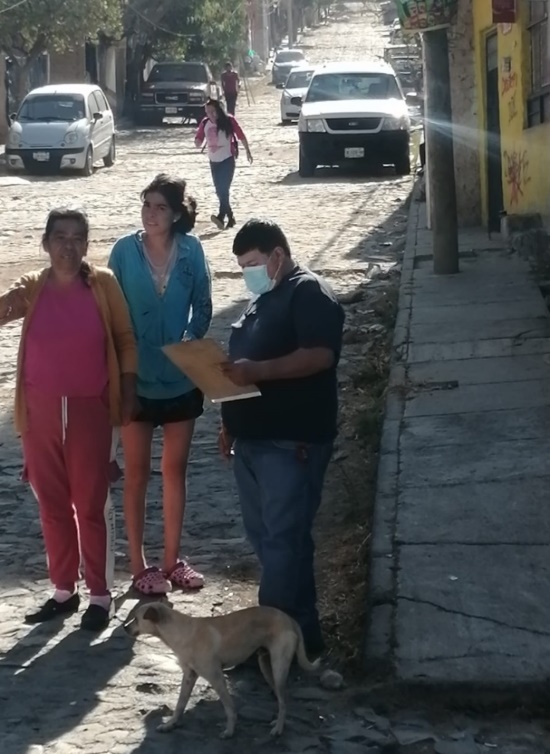 MIERCOLES   02 

El Delegado Josué Miguel Moya Ruiz en conjunto con el  personal de la Delegación Municipal de Santa María Tequepexpan, llevaron acabo levantamiento de vialidades  para bacheo como son Avenida Central, Santa Rosalía, 1ro. De Noviembre, Carlos Salinas, Santa Lucia, Miguel Alemán entre otras   en la Colonia Francisco I Madero.
3. Visita a colonias                                                                                                                     Marzo del 2022
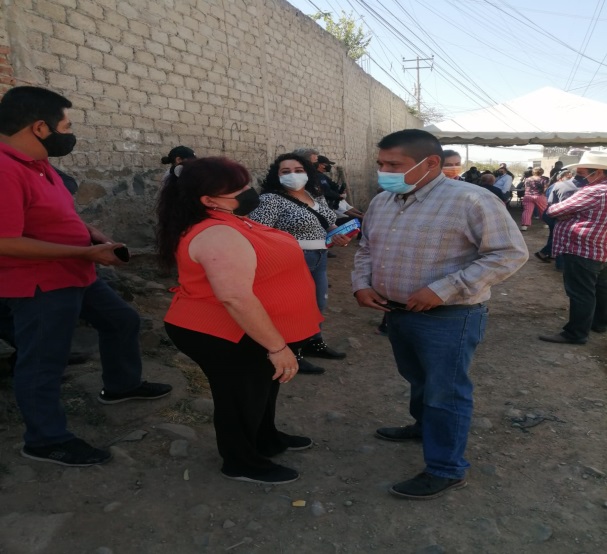 MIERCOLES   02 

Se llevo acabo Caravana de Servicios por parte de las Dependencias del Gobierno Municipal de San Pedro Tlaquepaque como son: Alumbrado Publico, Agua Potable, Pavimentos, Parques y Jardines, Comisaria  Dif entre otros, en la Colonia Francisco I Madero,  con la Asistencia de La Presidenta Municipal Mirna Citlalli Amaya de Luna, así como la Directora de Delegaciones Erika Galindo Hernández.
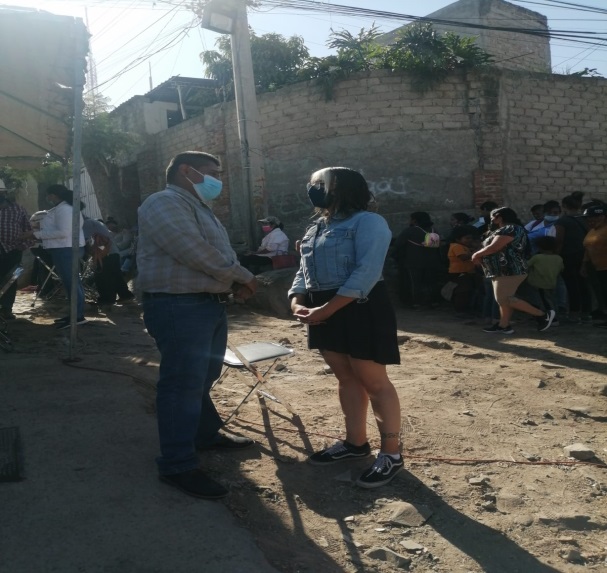 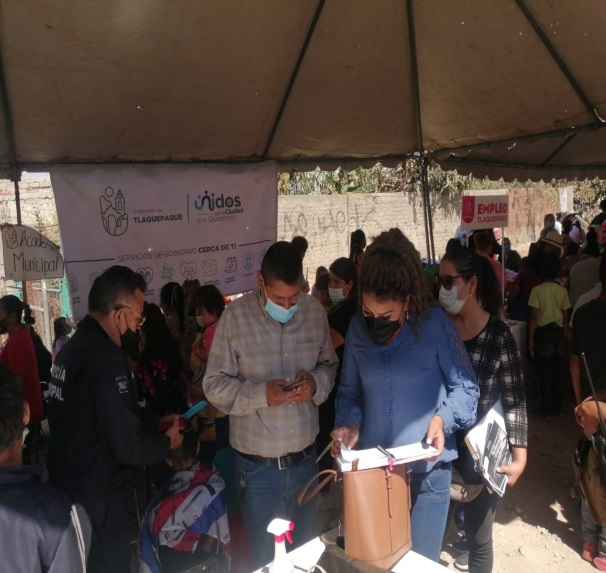 4. Brigadas de Mantenimiento y Recuperación de Espacios públicos    	                    Marzo del 2022
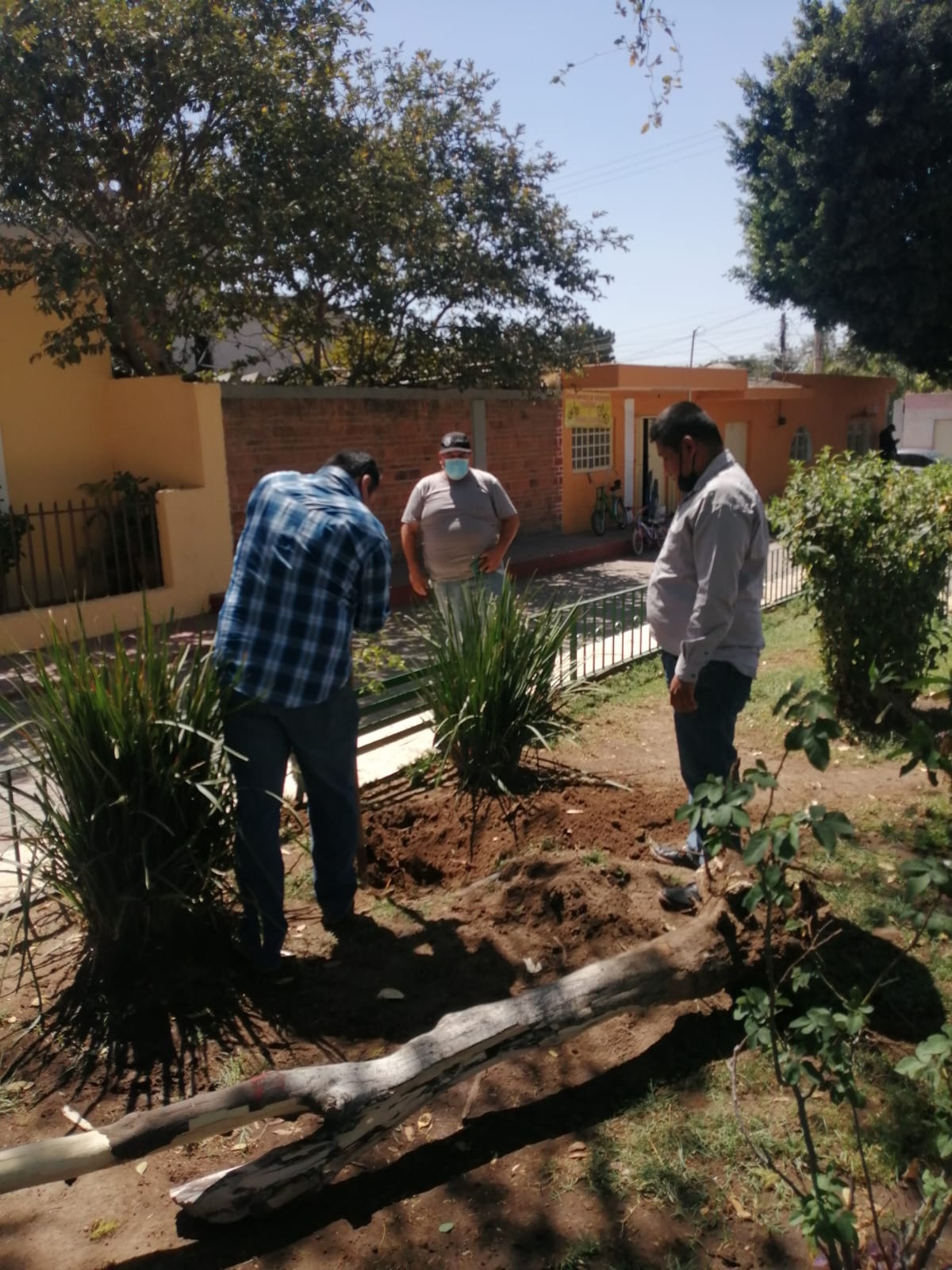 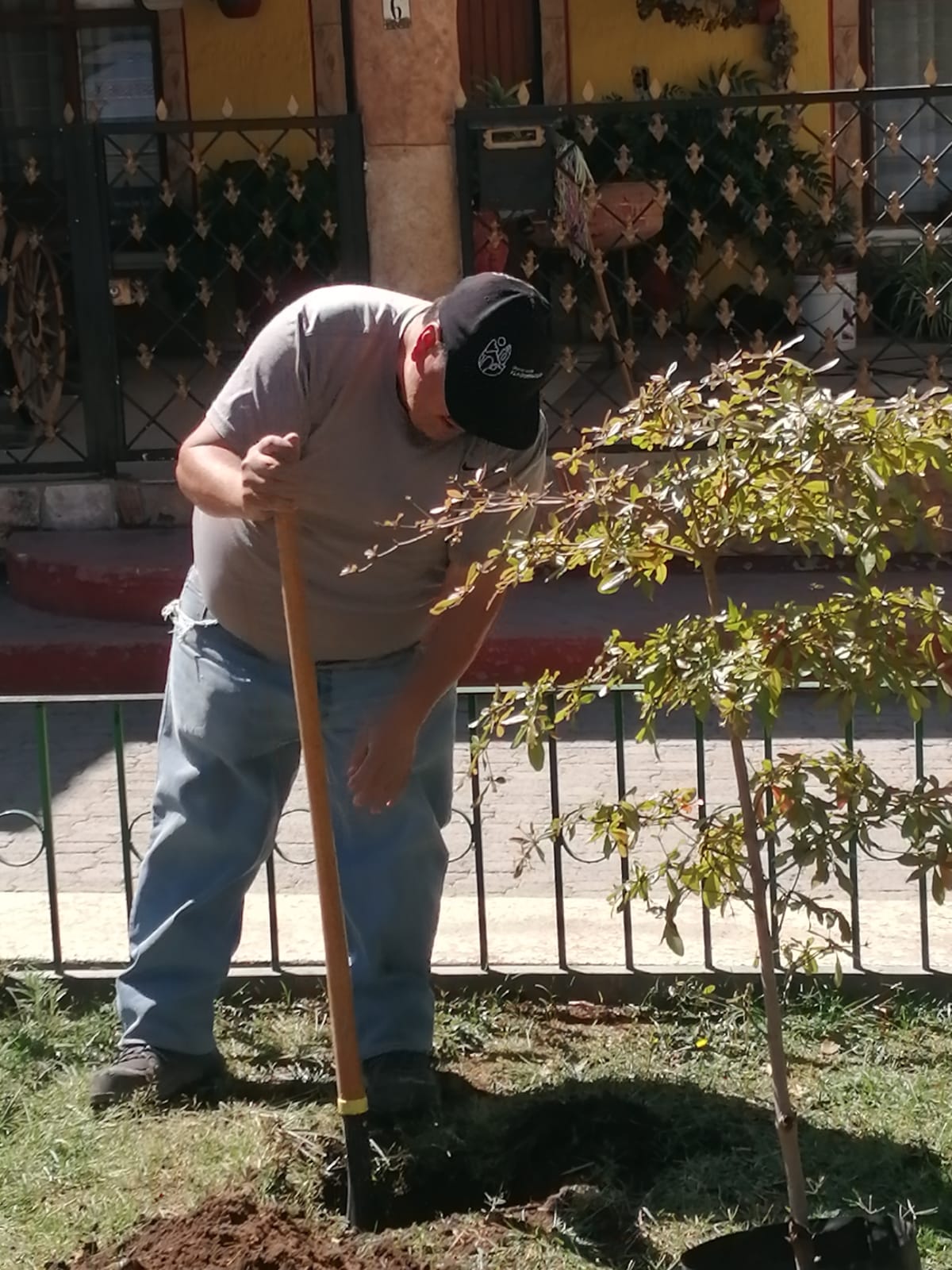 VIERNES 4

Dentro de las Acciones en beneficio de nuestro Medio Ambiente,   El personal de la Delegación Municipal de Santa María Tequepexpan, llevo a cabo reforestación de las Jardineras ubicadas en el Jardín Principal que se encuentra en  Plaza Constitución de Santa María Tequepexpan.
3. Visita a colonias						                    Marzo del 2022
LUNES  07 

Verificación de campo, toda vez que el Personal de la Dirección de Mejoramiento Urbano,  realizo  Balizamiento en calle Hidalgo de la Colonia Santa María Tequepexpan.
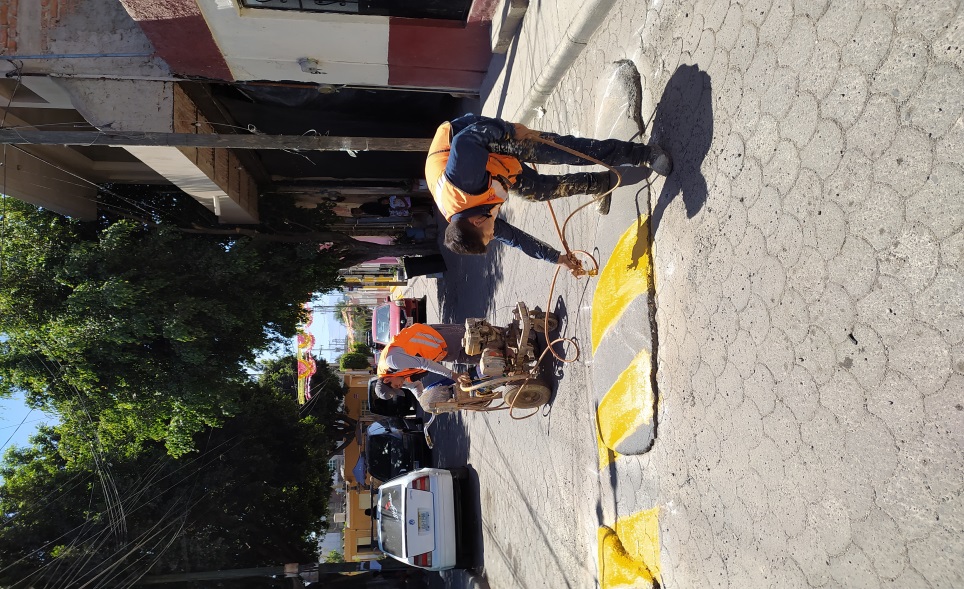 4. Brigadas de Mantenimiento y recuperación de espacios públicos		                    Marzo del 2022
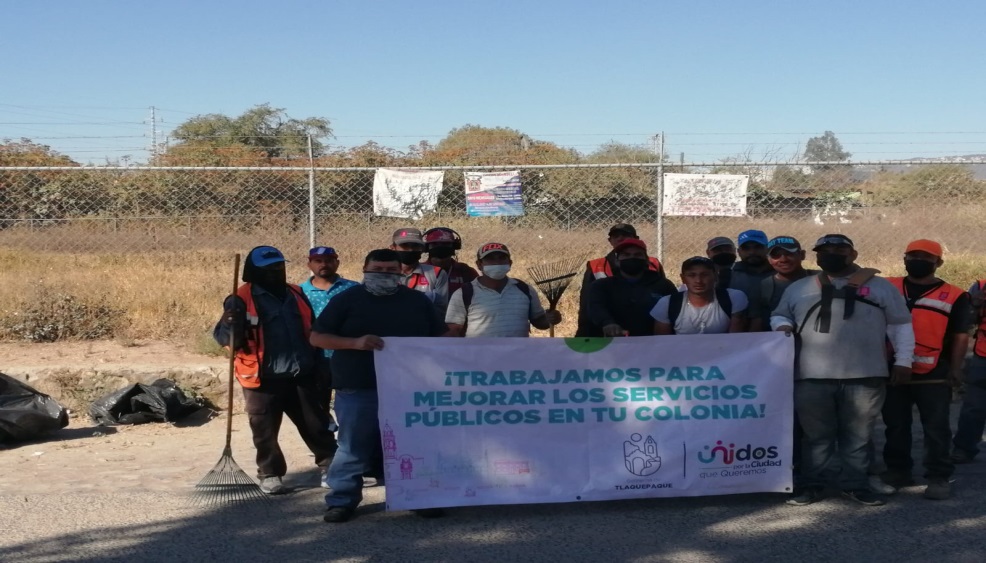 MIERCOLES 09

A través de la Dirección de Aseo Publico en conjunto con el Personal de la Delegación Municipal de Santa María Tequepexpan, realizaron operativo de limpieza en calle Arenal en su tramo de Periférico Sur hasta Calle Álvaro Obregón en Santa María Tequepexpan.
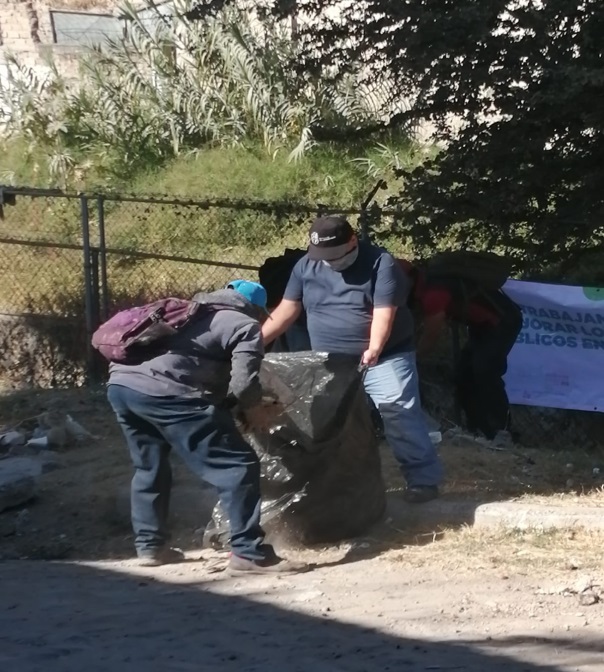 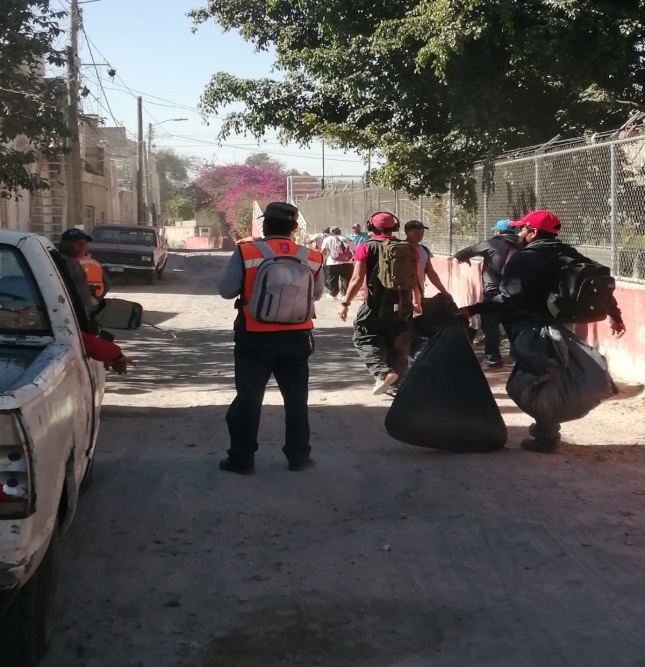 3. Visita a colonias						                           Marzo del 2022
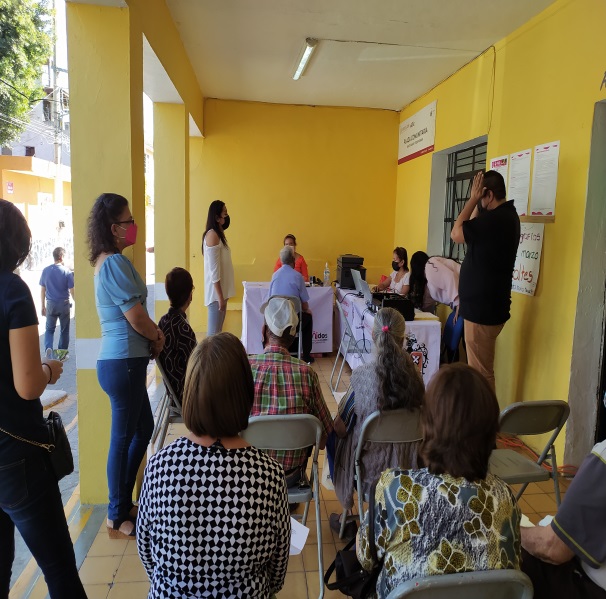 JUEVES  10 

 Las y los adultos mayores de 65 años, cuya propiedad no supere el millón de pesos del valor de la propiedad, están exentos de pago,  es por ello que a  través de la Tesorería Municipal,  se llevo a cabo el  Programa de Exención de Pago de impuesto Predial para beneficio de los Adultos Mayores, mismos  de la Jurisdicción de la Delegación de Santa María Tequepexpan.
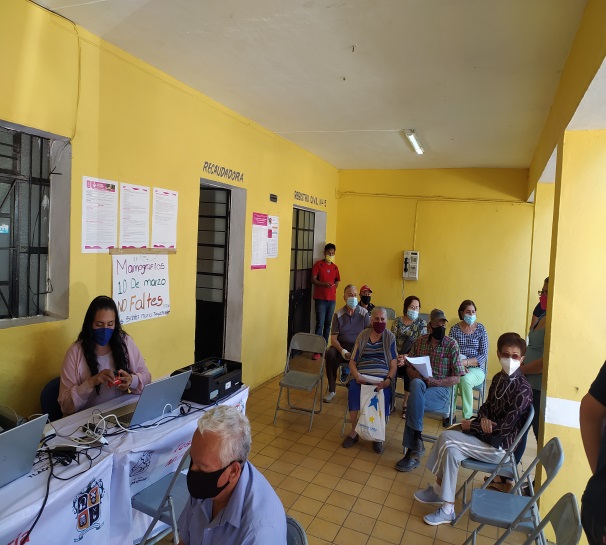 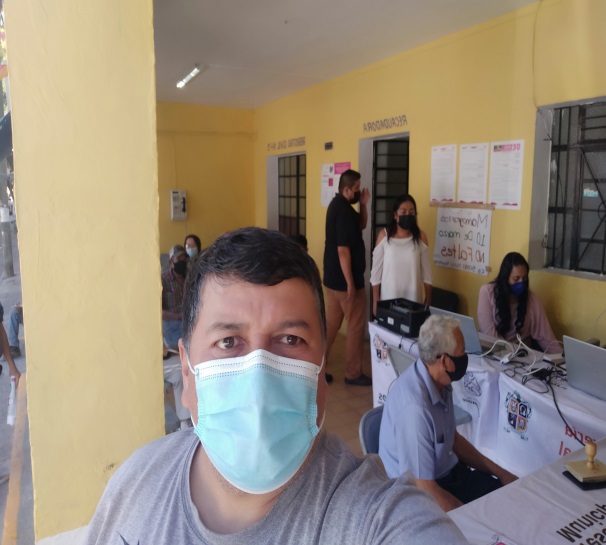 3. Visita a colonias						                    Marzo del 2022
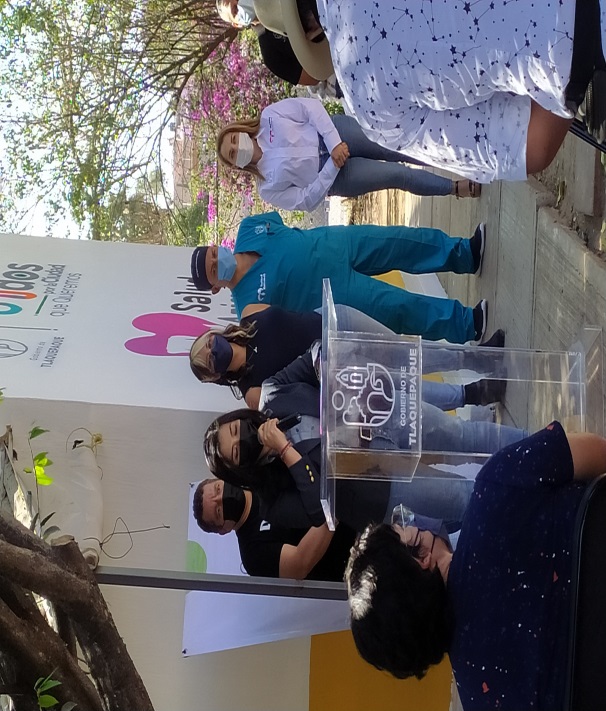 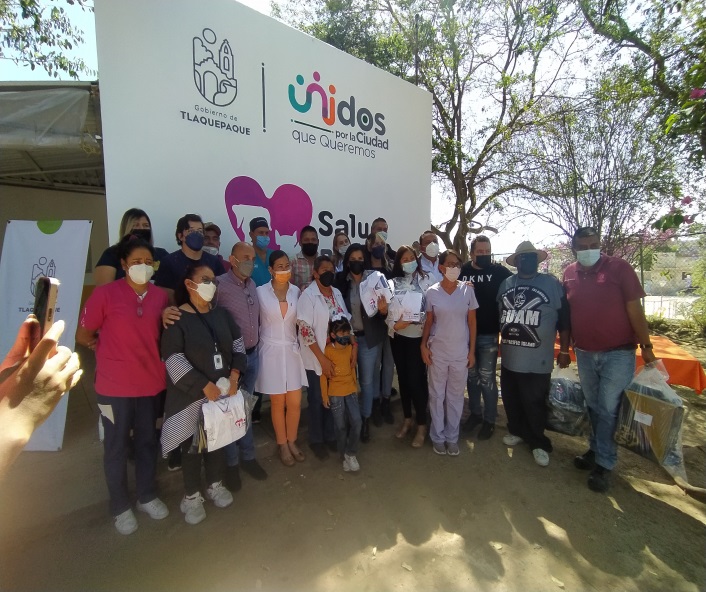 VIERNES 18

Por parte de la Presidente Mirna Citlalli Amaya de Luna,  se llevo acabo la entrega de material y uniformes para el personal de Área  de Salud Animal,  mismo centro ubicado en la Colonia Nueva Santa María.
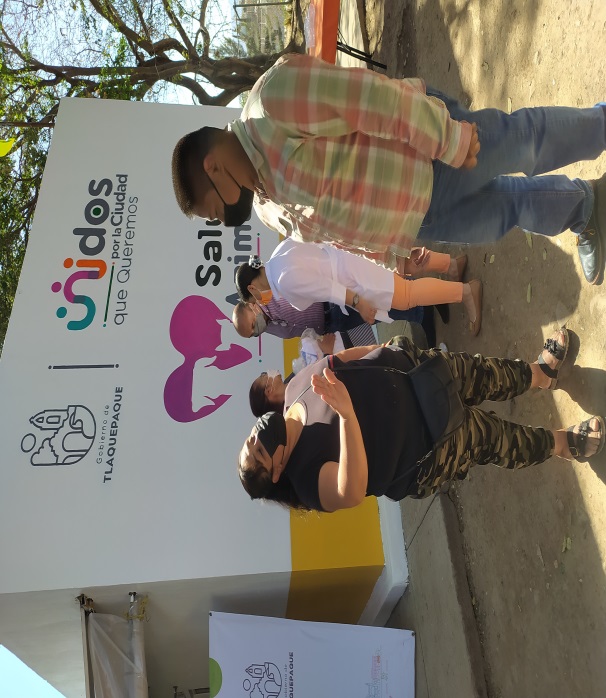 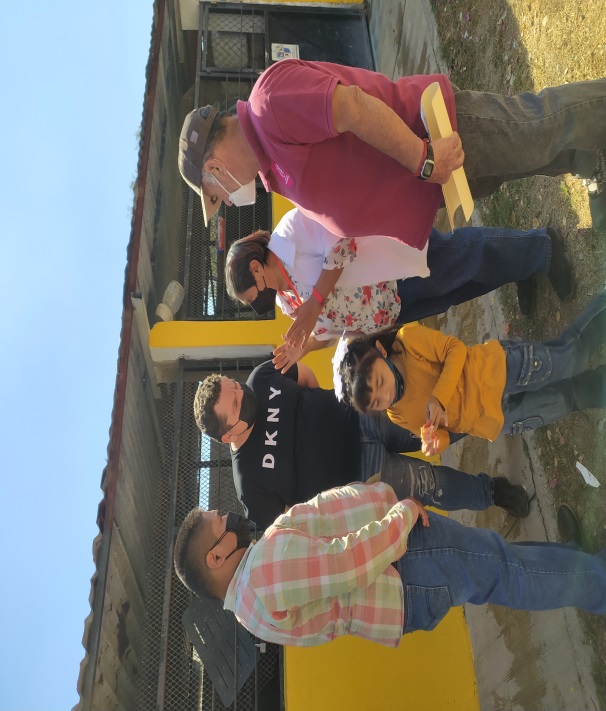 3. Visita a colonias						                    Marzo del 2022
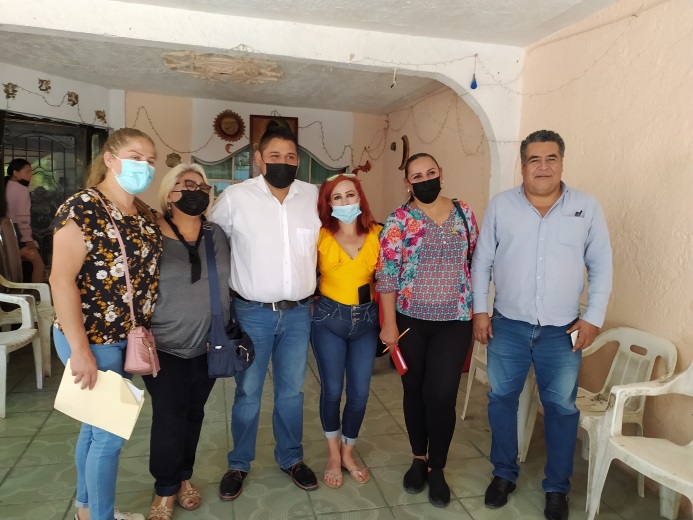 MARTES 22

La Regidora Anabel Ávila Martínez  y  El Delegado Josué Miguel Moya, llevaron acabo reunión con los vecinos de la Colonia Lomas de Santa María, para tratar asuntos relacionados al Alumbrado publico, Seguridad Publica, entre otros temas  para  el progreso de la  Colonia en mención.
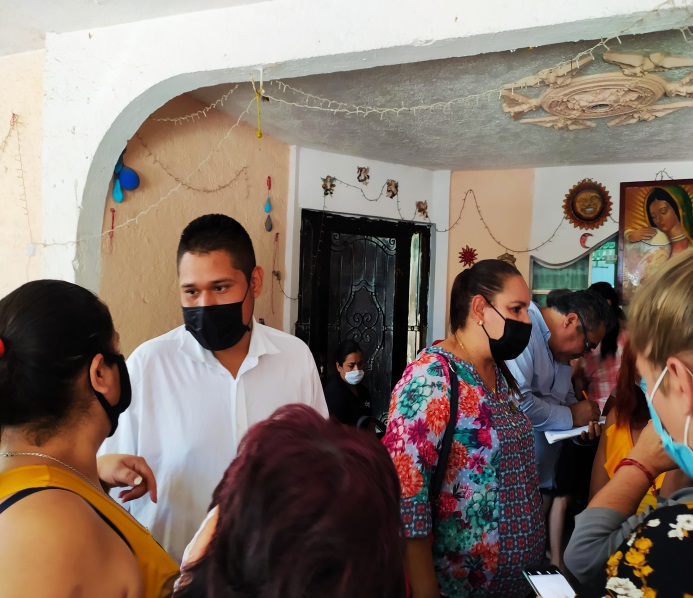 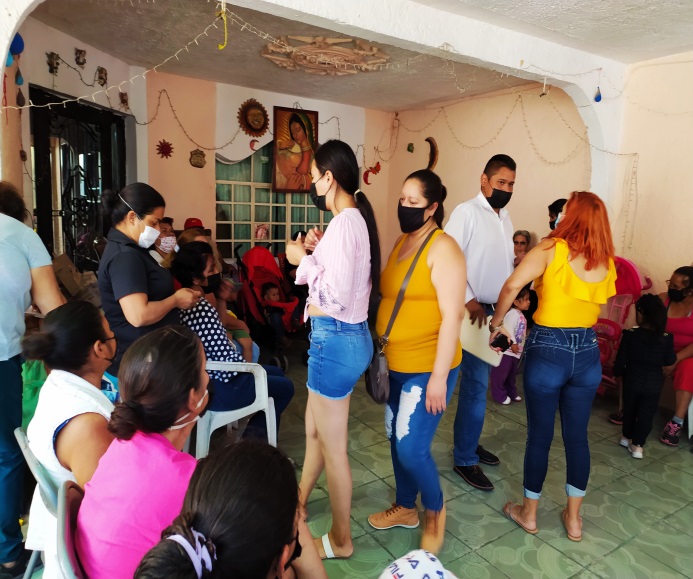 3. Visita a colonias						                         Marzo del 2022
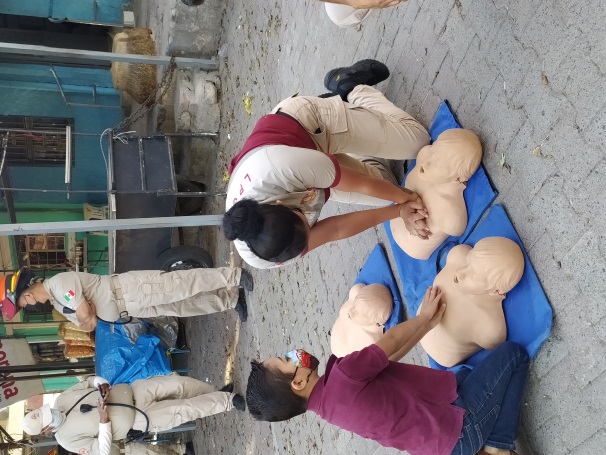 MARTES 22

A través de la Dirección del Consejo Municipal del Deporte, COMUDE  se llevo a cabo la Caravana del Deporte en Santa María Tequepexpan, realizando  diferentes actividades recreativas, Personal de Protección Civil en la enseñanza de maniobras de RCP  así como también la asistencia del Lic. Antonio Covarrubias Ramos Director del  Instituto de la Juventud con la proyección de un cortometraje infantil, y  la Lic. Erika Alejandra Galindo Hernández  Directora de Delegaciones y Agencias Municipales.
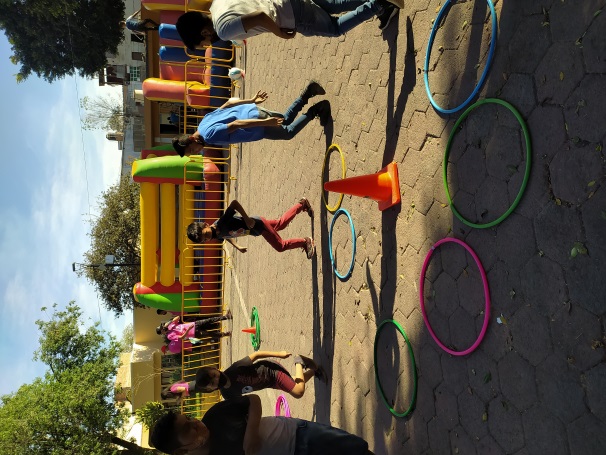 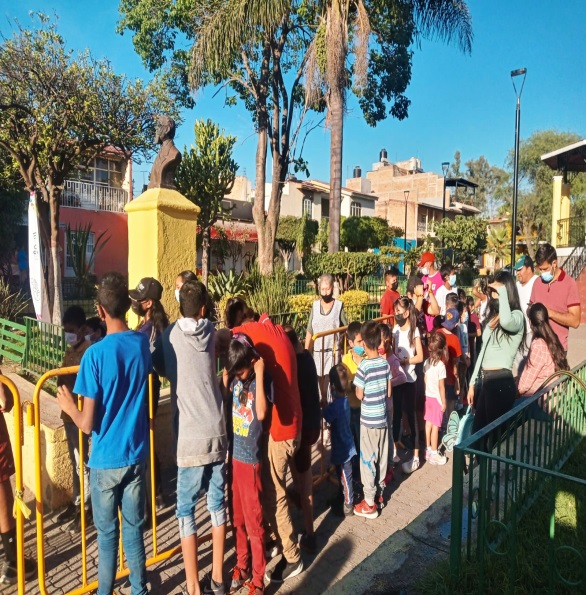 3. Visita a colonias						                    Marzo del 2022
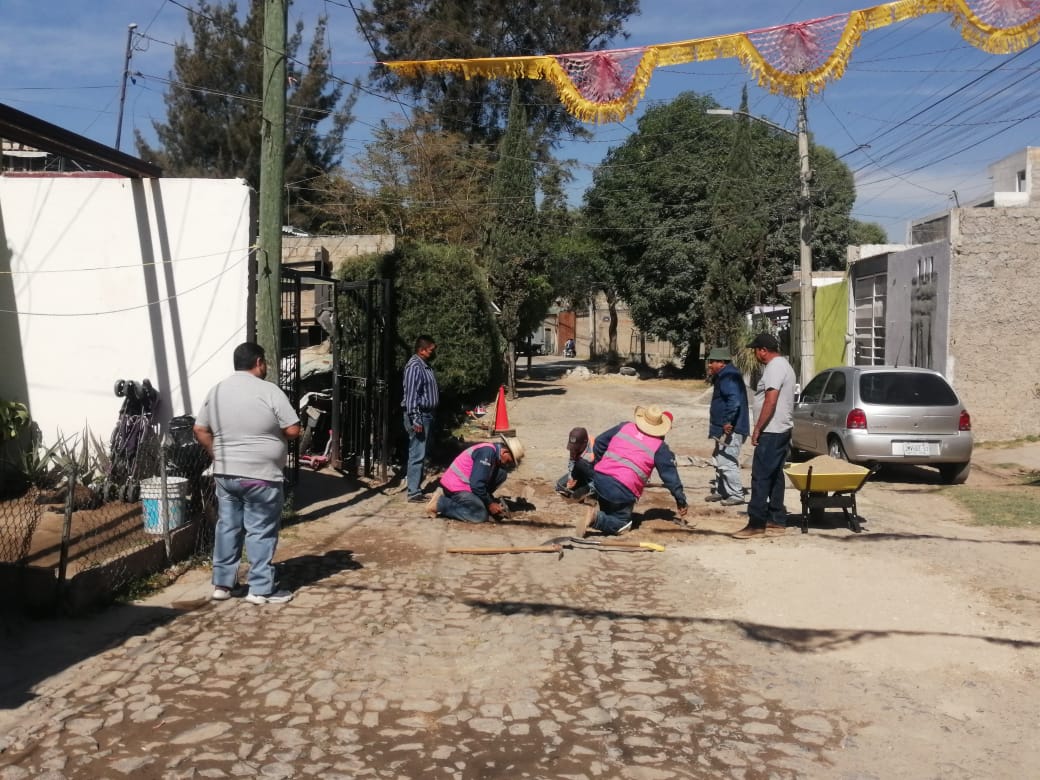 MIERCOLES 23

Verificación de campo, toda vez que el Personal de la Dirección de Vialidades y Pavimentos esta llevando acabo el bacheo en Empedrado de Andador las Brisas, La Luna y la Lluvia en Santa María Tequepexpan.
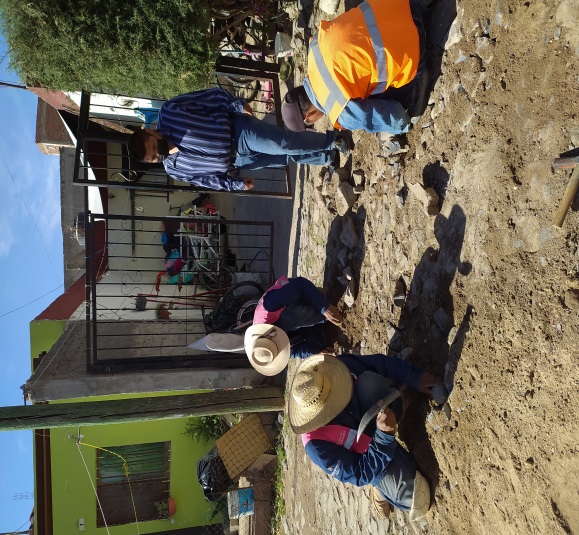 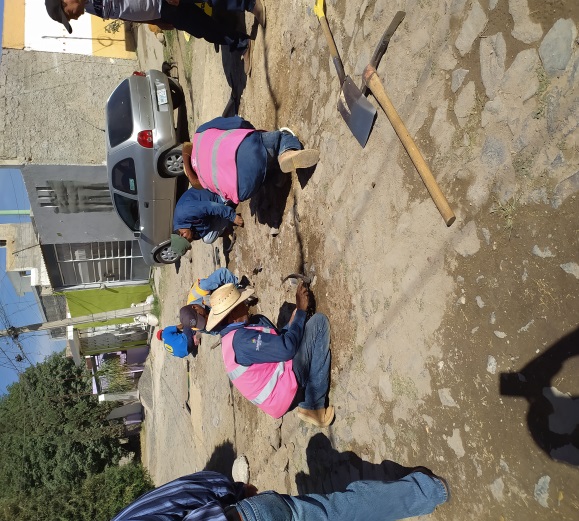 3. Visita a colonias						                    Marzo del 2022
MIERCOLES  23

Verificación de campo,  seguimiento a reporte por fuga de agua en callejón del Cantor en la Colonia Santa María Tequepexpan,  personal de la Dirección de Agua Potable realiza la reparación, para evitar el tiradero del vital liquido.
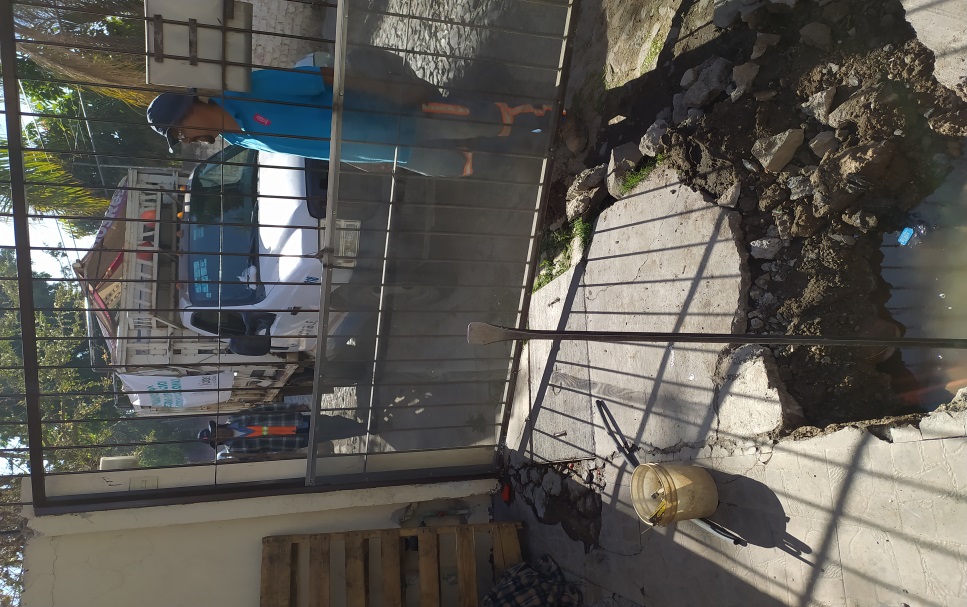 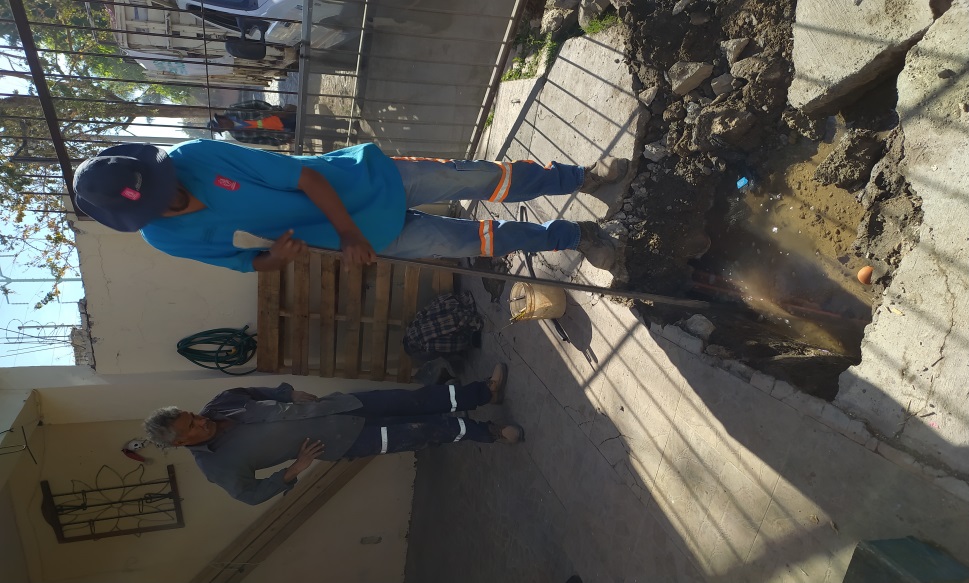 3. Visita a colonias						                    Marzo del 2022
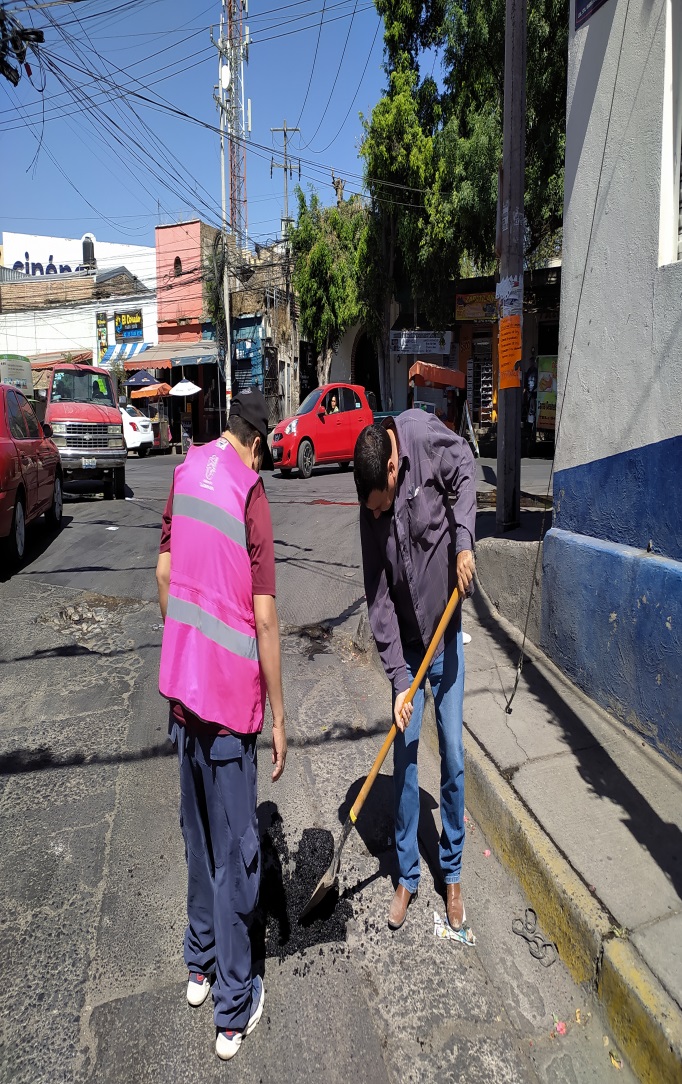 JUEVES 24

Personal de la Delegación de Santa María Tequepexpan, realizando bacheo con asfalto en calle Zaragoza a su cruce con Avenida Comonfort en Santa María Tequepexpan, para hacer mas  eficiente la circulación de mencionada vialidad.
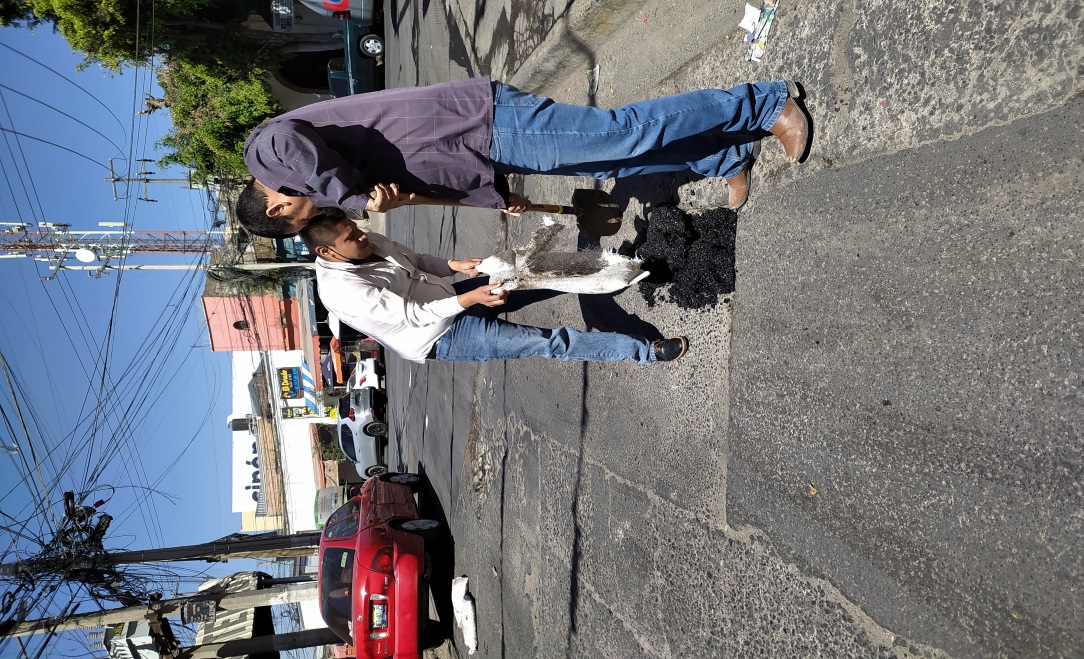 3. Visita a colonias						                    Marzo del 2022
VIERNES 25

Verificación de campo, dando seguimiento a reporte por fuga de agua en calle Independencia a su cruce con Arenal en Santa María Tequepexpan,  personal de la Dirección de agua Potable Y Alcantarillado realiza reparación.
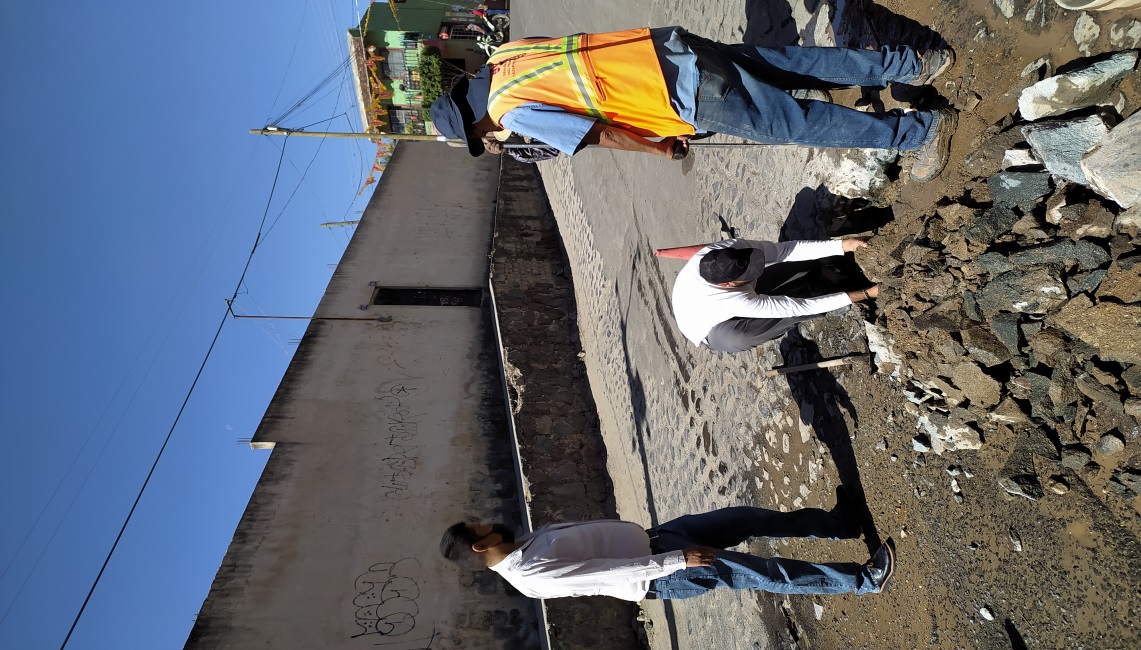 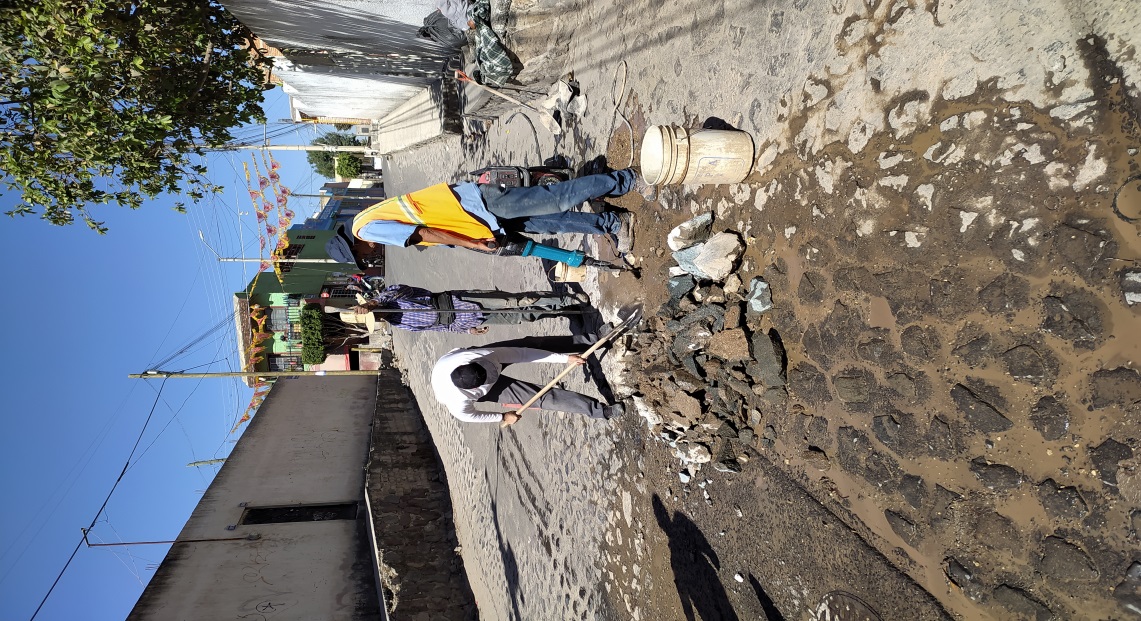 3. Visita a colonias						                    Marzo del 2022
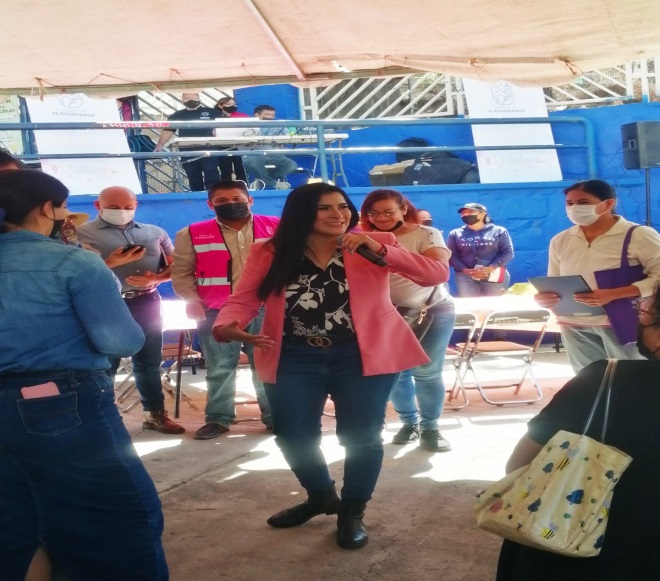 VIERNES 25
Con la Asistencia de la Presidenta Municipal Citlalli Amaya de Luna, Lic. Heriberto Murguía Ángel Dir. de Participación Ciudadana,  se llevo a cabo la Caravana de Servicios Públicos  de las Dependencias del Gobierno de San Pedro Tlaquepaque, entre ellos la Dirección de Registro Civil, Alumbrado Publico, Agua Potable, Protección Civil, Aseo Publico, Vialidades y Pavimentos, evento de servicios  en la Colonia Balcones de Santa María.
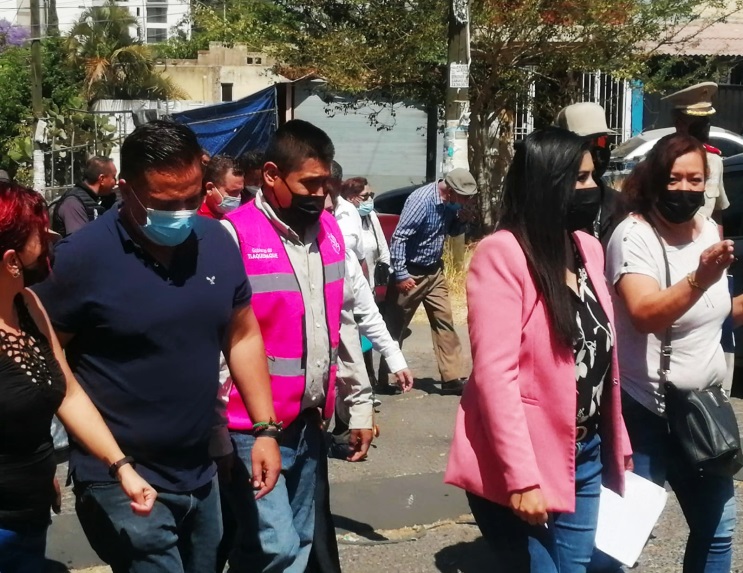 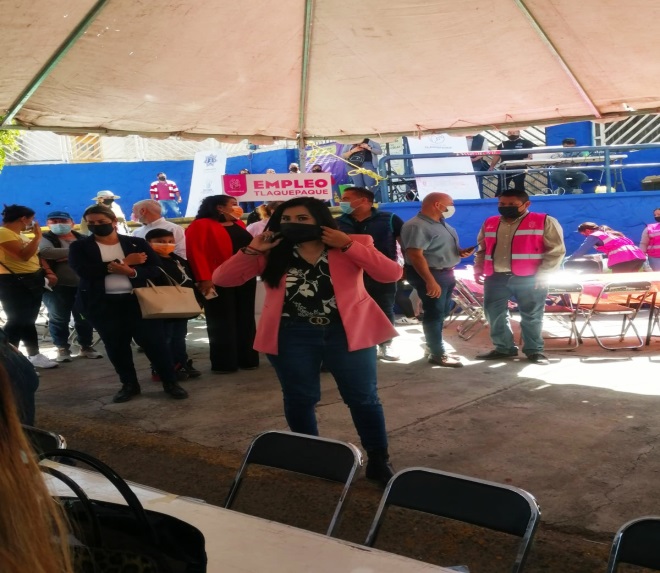 3. Visita a colonias						                    Marzo del 2022
VIERNES 25

A través de la Jefatura de Promoción Laboral dentro del marco del Programa Te queremos con chamba,  se llevo a cabo la caravana de empleo con el objetivo de acercar a los Ciudadanos a los servicios de la Bolsa de Empleo en  la Colonia Santa María Tequepexpan.
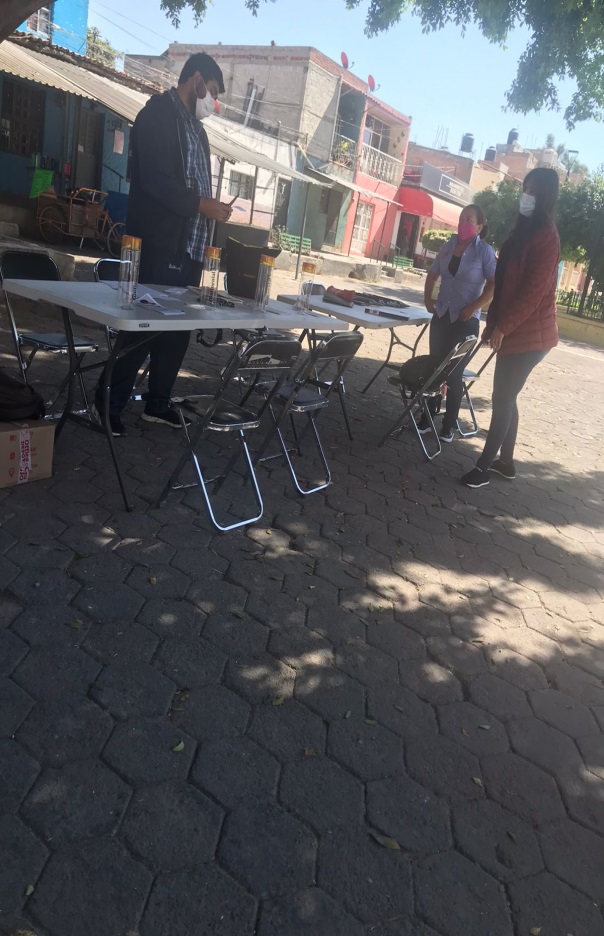